Design, Development, and Evaluation of a Novel Device for Visualization of Volumetric Medical ImagesParia Alipour1, Bryan Palogan2, Leslie Simms2, Sumit Laha3, Hossein Dehghani2, Ulas Bagci3 and Sang-Eun Song11 Department of Biology, University of Central Florida 2Department of Mechanical and Aerospace EngineeringUniversity of Central Florida, Orlando, FL, USA3Department of computer engineering University of Central Florida
Introduction
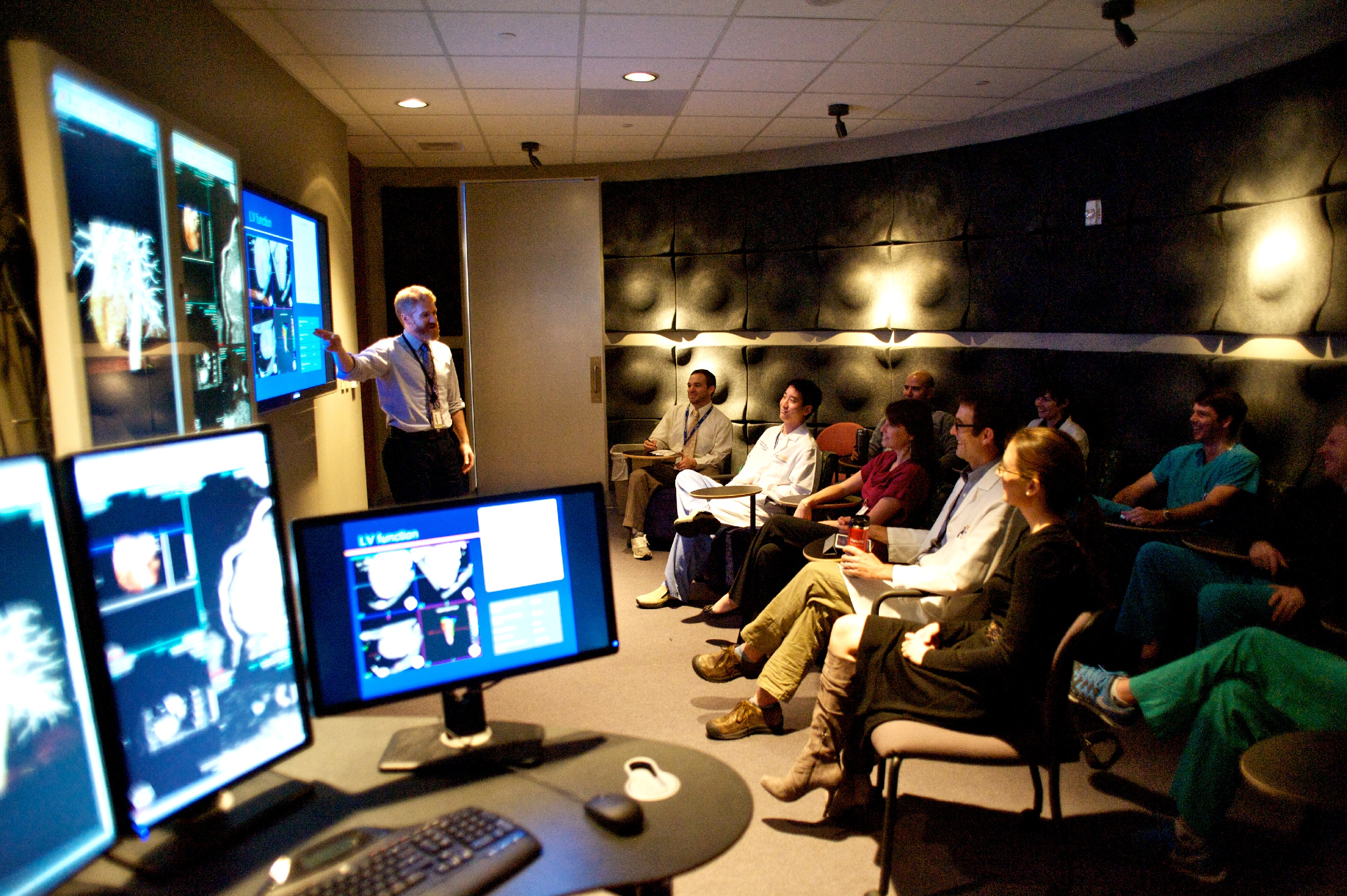 Essential Role of medical image visualization
Education 
Diagnose
Contents
Existing technologies for visualization of medical images
Materials
Methods 
Results
Future Work
Existing technology for visualization of medical images
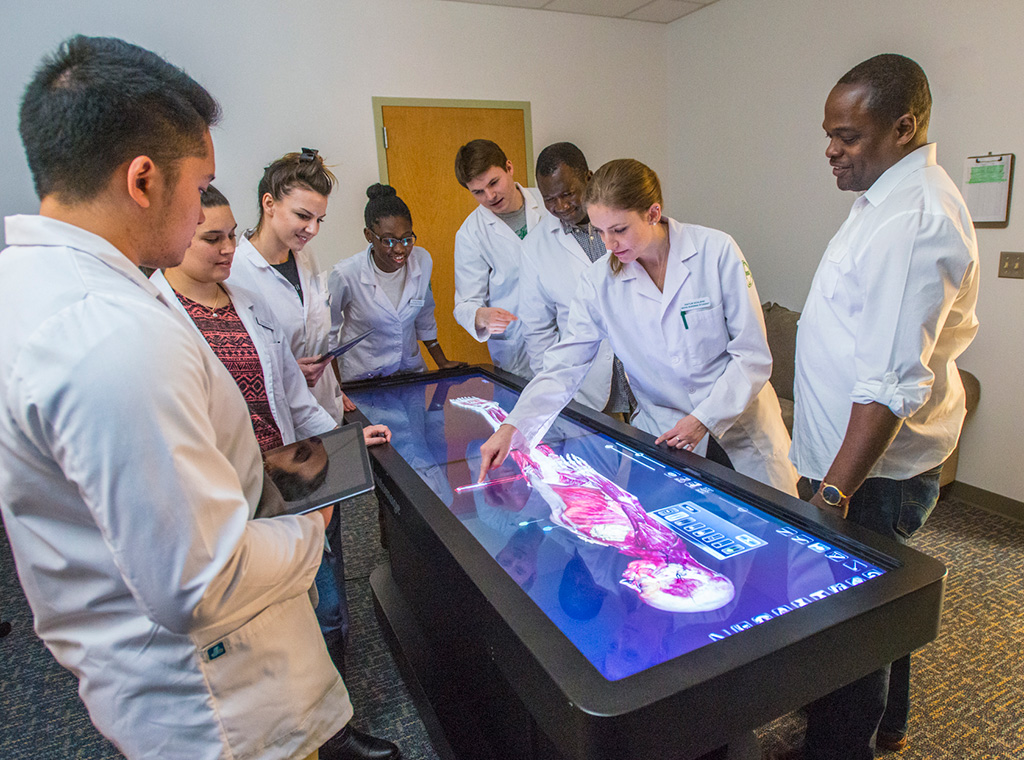 Anatomage
[Speaker Notes: Before we mentioned that it wasn’t used for radiology, but the system has been updated and can display DICOM images now. The price is still a major drawback for this system, as well as its size.]
Existing technology for visualization of medical images
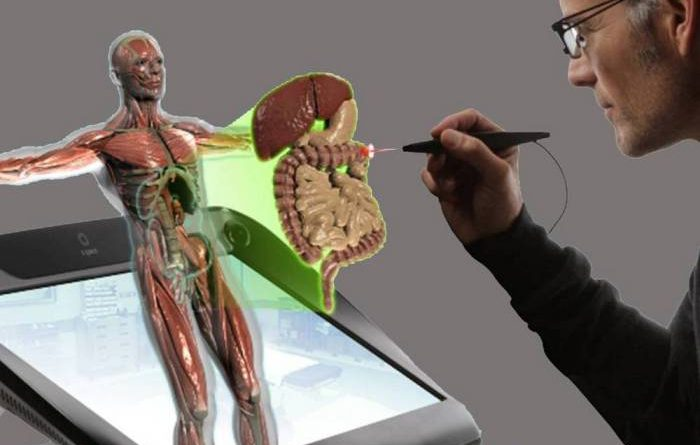 Echopixel
[Speaker Notes: Allows the user to interact with the body through a stylus and a pair of 3D glasses. It uses its own specialized software, unlike the Air Slicer, which uses the program 3DSlicer, which is free program that many doctors are accustomed to.]
Existing technology for visualization of medical images
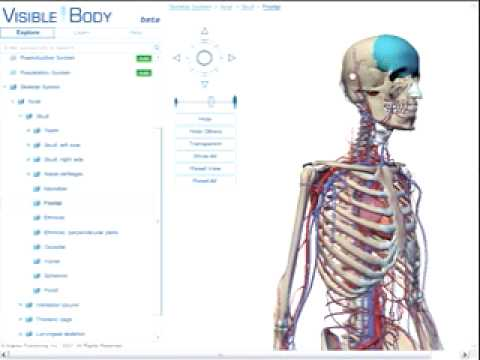 VisibleBody
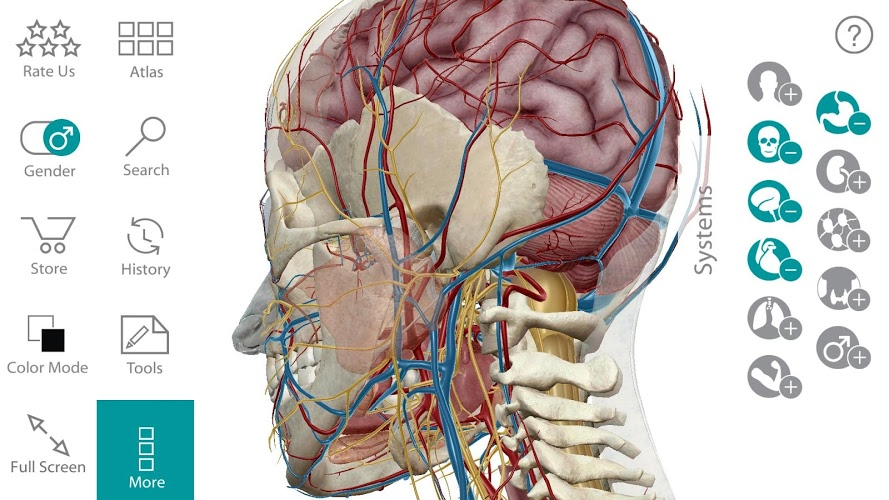 [Speaker Notes: Projects virtual body onto a surface. Used for mobile devices but can only display pre-modeled bodies. This means that radiologists have no use for it, but it is a very powerful tool to use for education.]
Design Goals
Virtual slicing of medical images with realistic spatial operation. 
View an anatomical target from any angle.
Develop an easy-to-use device for 3D visualization of volumetric medical images.
Material Working principle
Design requirement
1) Operational workspace
2) Maneuverability
3)  Localization
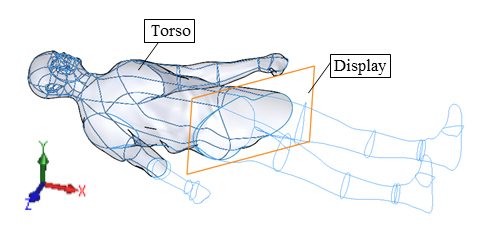 Material
System components
1) A motion tracking system (Polaris)
2) Tablet (iPad or Microsoft Surface)
3) Graphical User Interface
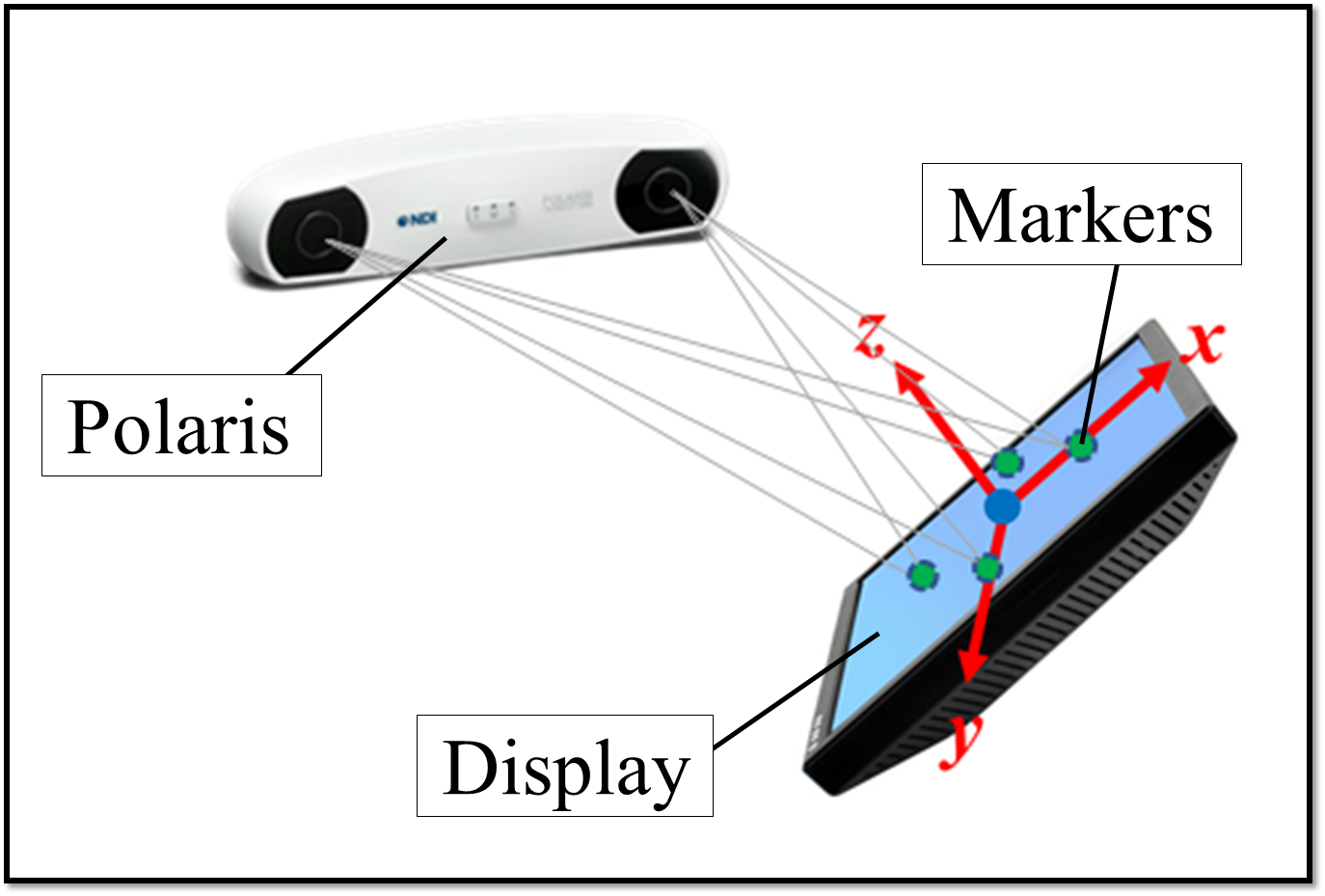 Material
Software architecture
1) Insight Segmentation & Registration Toolkit (ITK)
2) Visualization Toolkit (VTK)
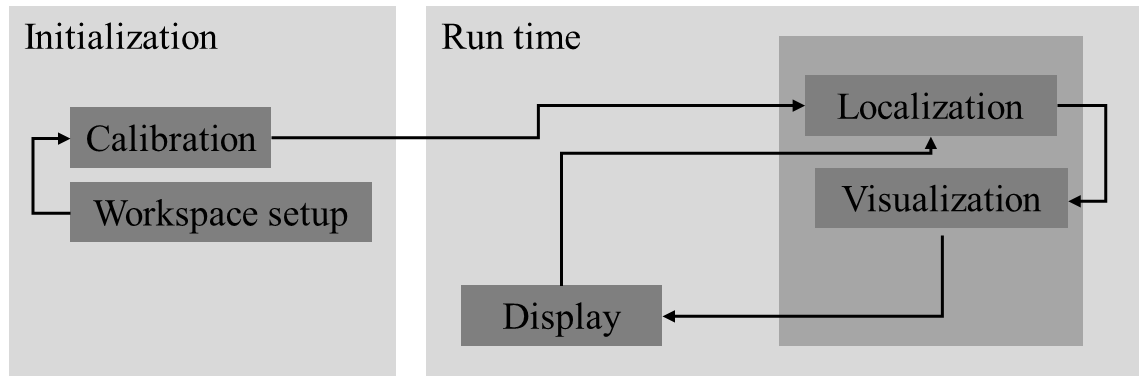 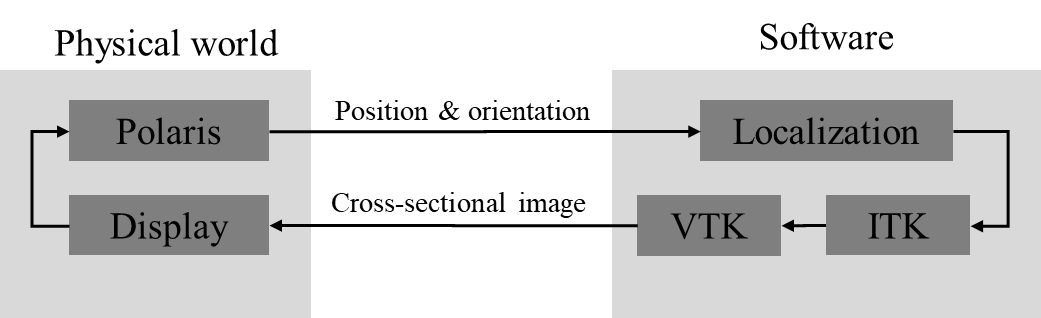 [Speaker Notes: **Not sure if you should make this a key point.** Not entirely sure on the details for these things. (Left Image: System overview: the components of initialization and run-time.) (Right Image: The exchange of data between physical world and software.)]
Results
System displays cross sections accurately within the workspace
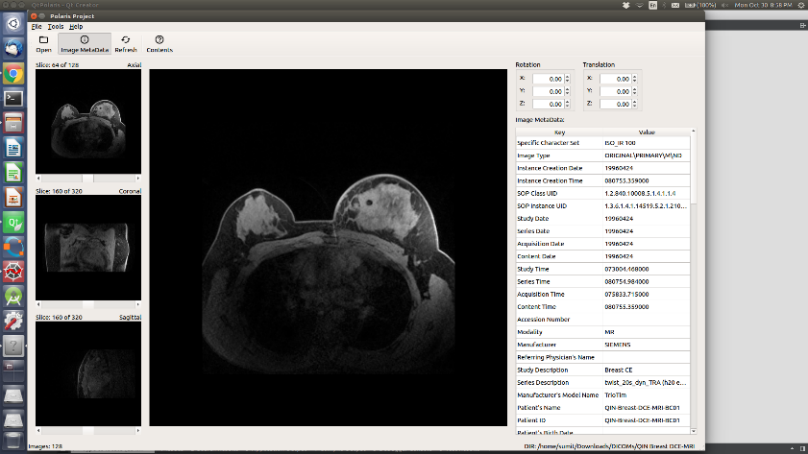 [Speaker Notes: Current results are that the system successfully displays the appropriate image based on the position of the tablet]
Future Work
Replace the Polaris with an encoded arm
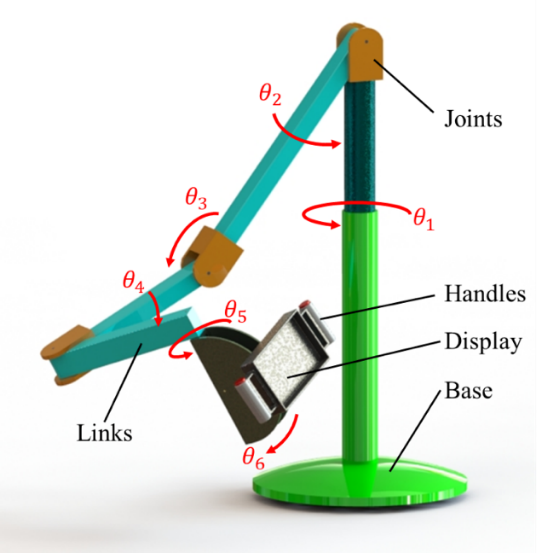 [Speaker Notes: Talk about the limitations of the current design. When the Polaris didn’t have a clear line of sight to the markers on the back, the position of the tablet can’t be determined and images cannot be updated. The arm fixes this because potentiometers can determine the position without the issue of a blind spot that the current system has.]
Conclusion
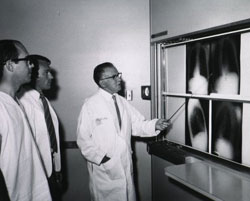 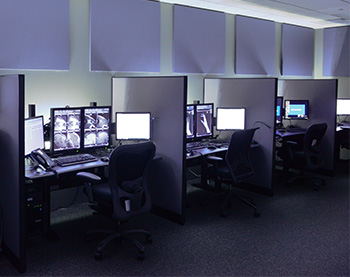 Q&A, Comments?
Design, Development, and Evaluation of a Novel Device for Visualization of Volumetric Medical Images
University of Central Florida
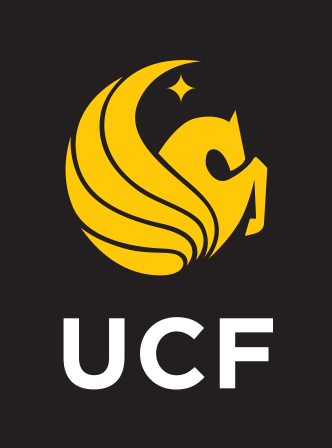 Interventional Robotics Lab